Сервисы Web2.0 при работе с хронологией на уроках истории
Автор: О.В. Костишина, учитель истории
Средняя школа №7 
г. Жлобина
LearningApps.org
https://learningapps.org/
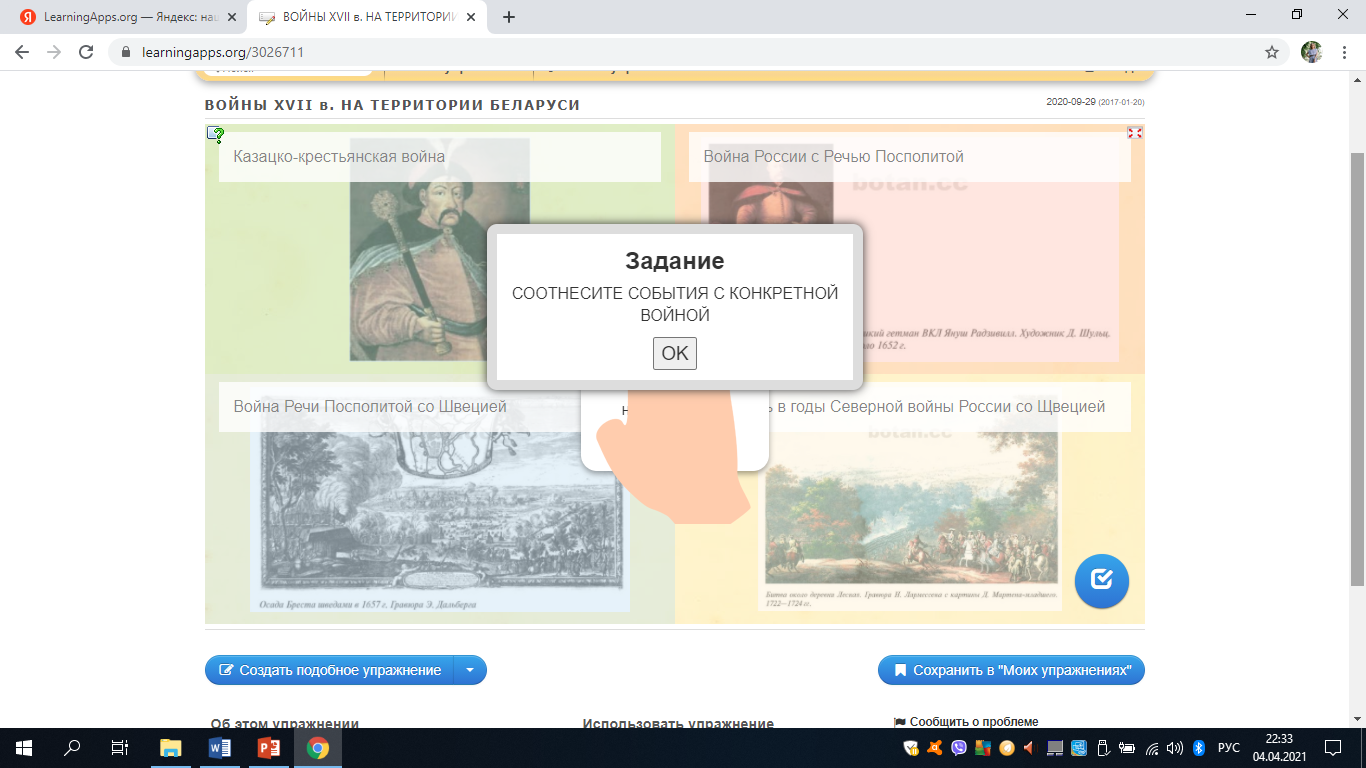 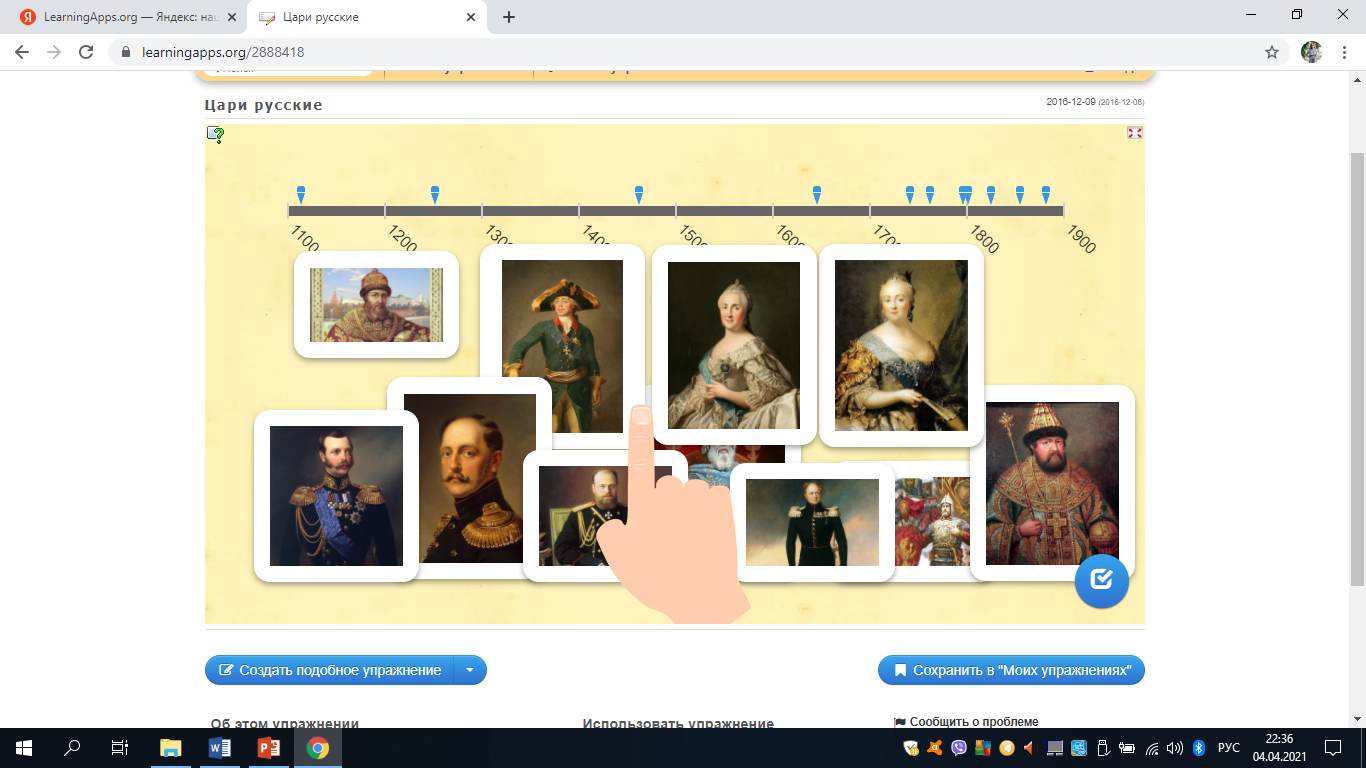 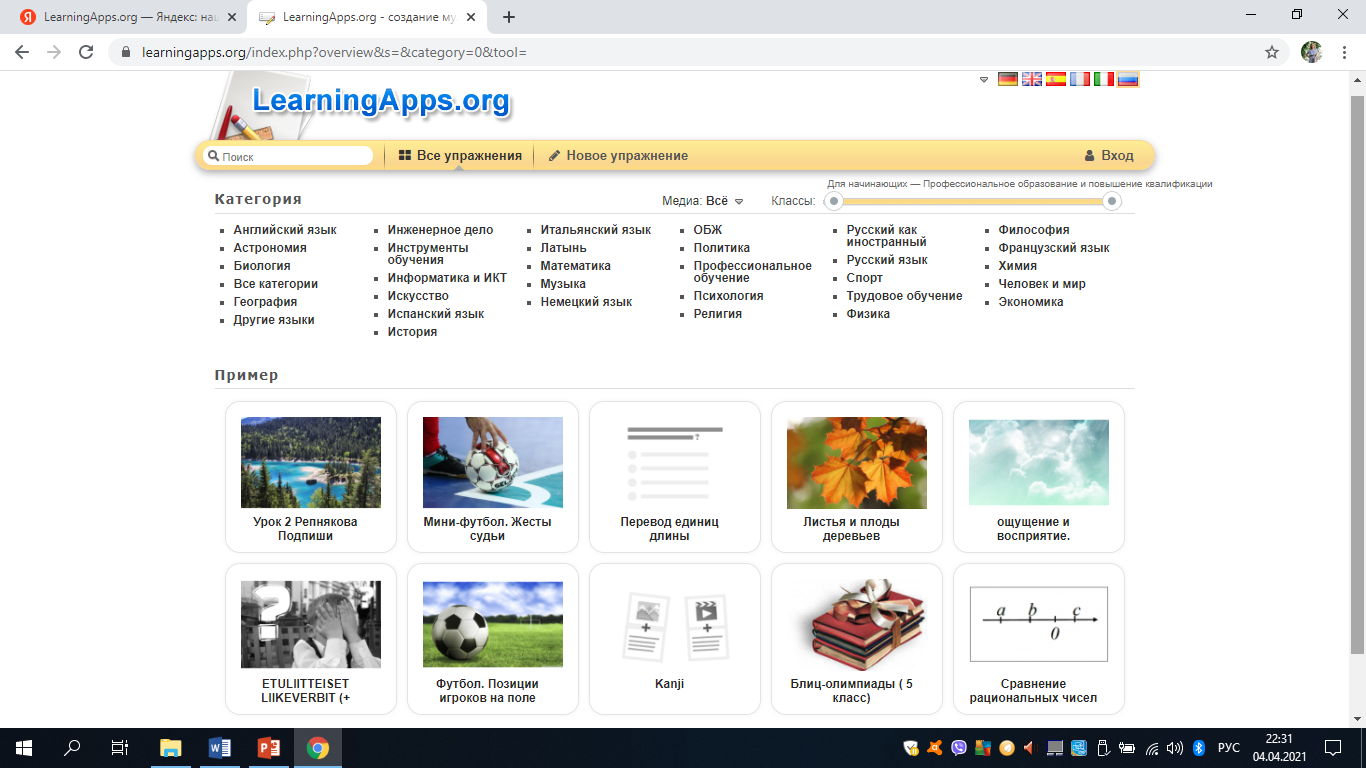 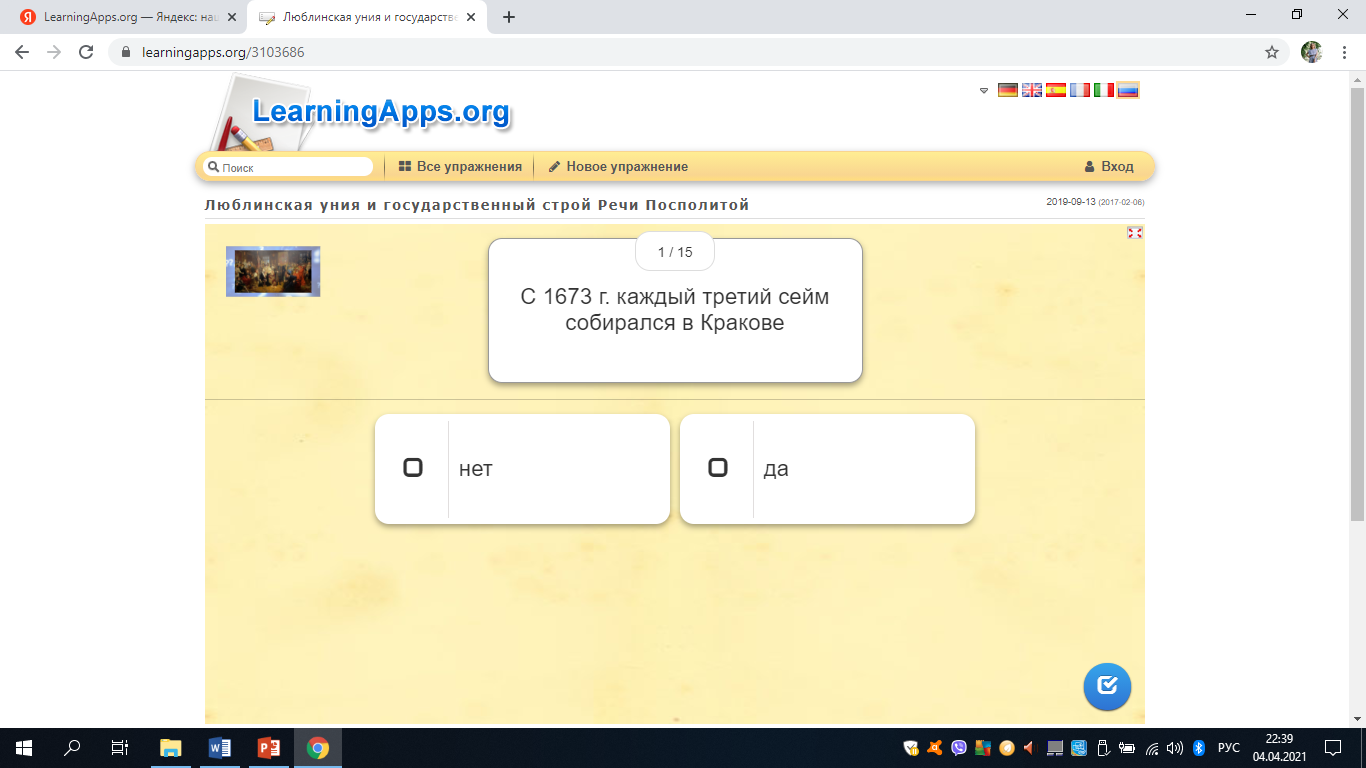 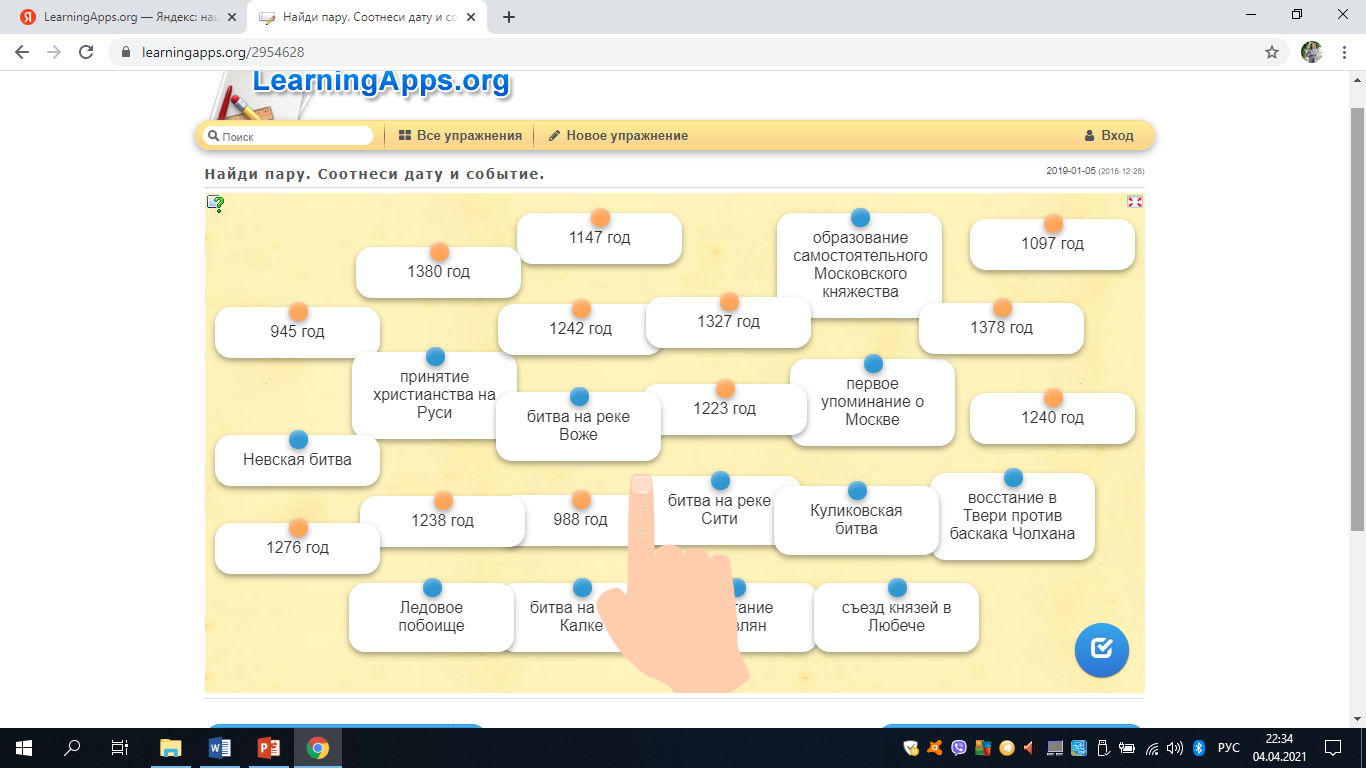 Барабук
StudyStack
Quizlet
https://quizlet.com/latest
https://www.studystack.com/
https://barabook.ru/start
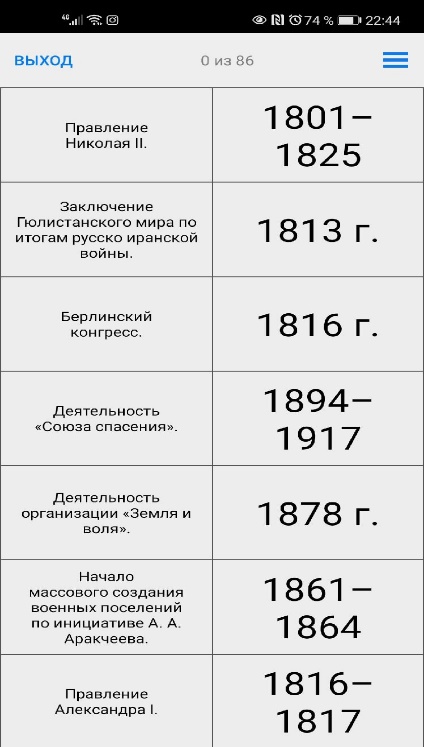 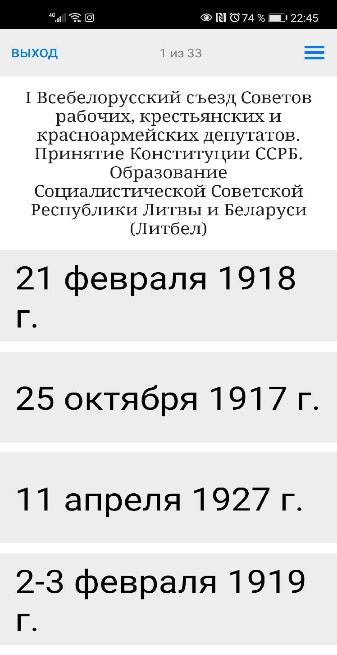 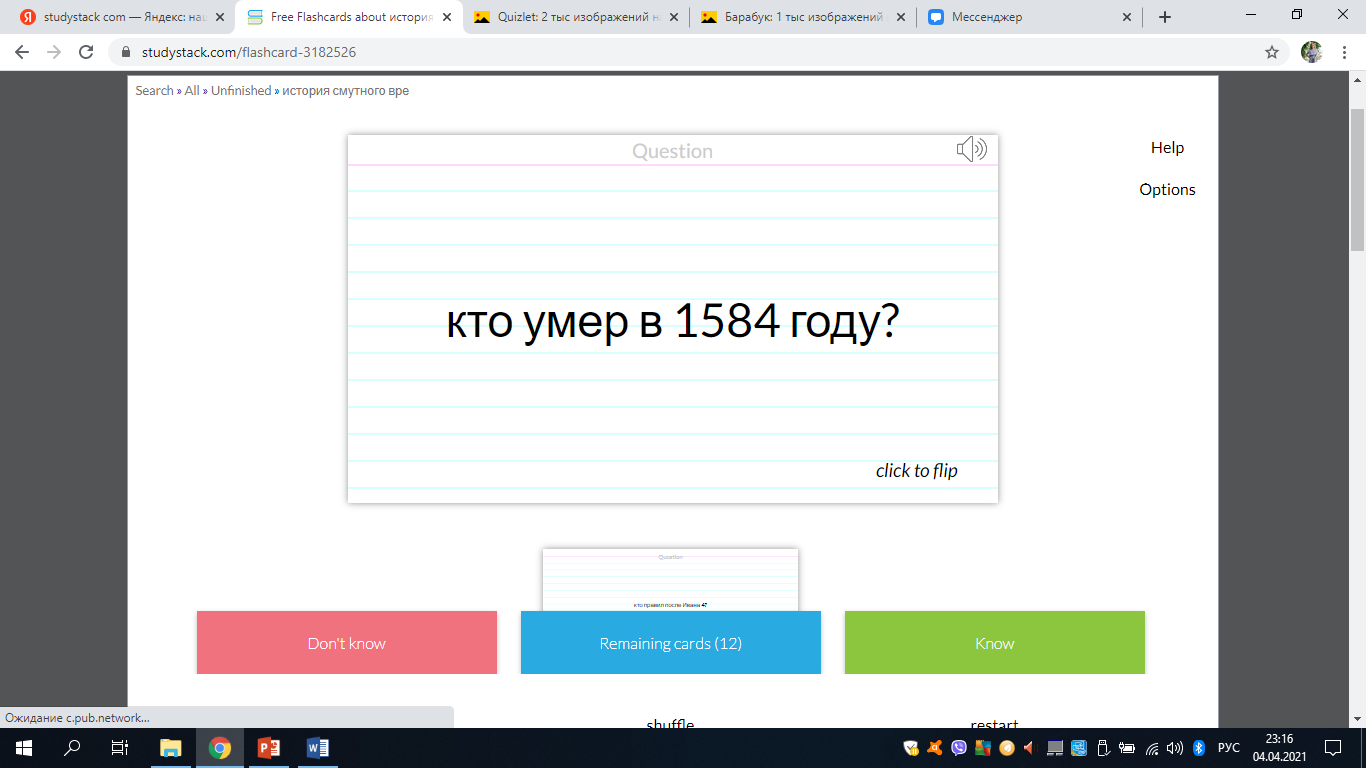 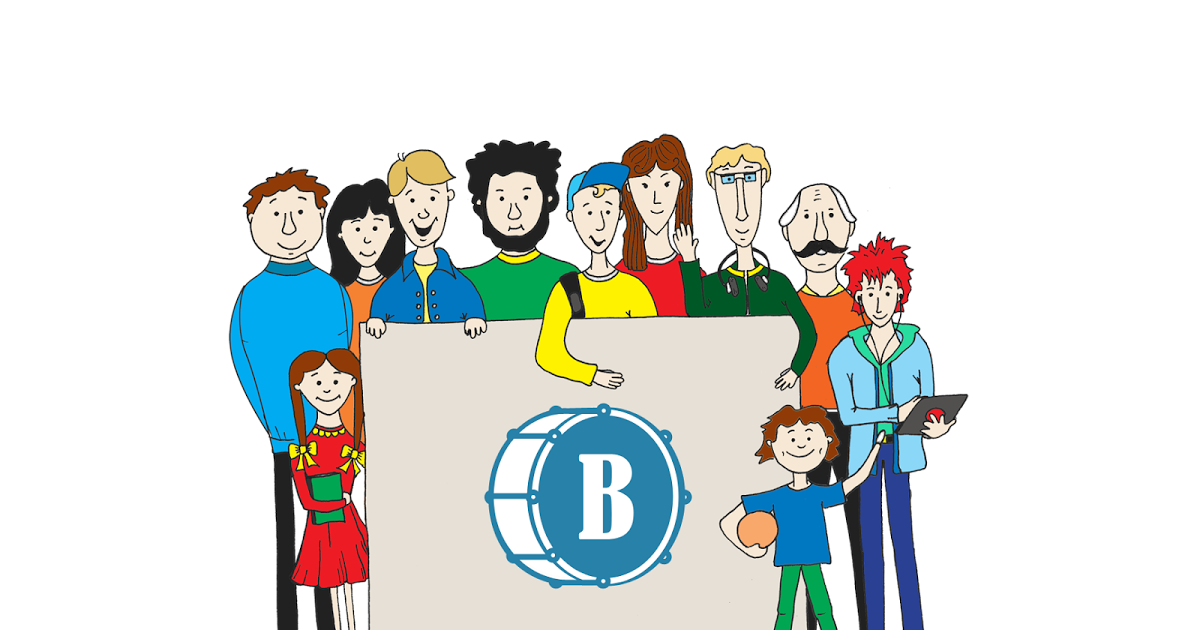 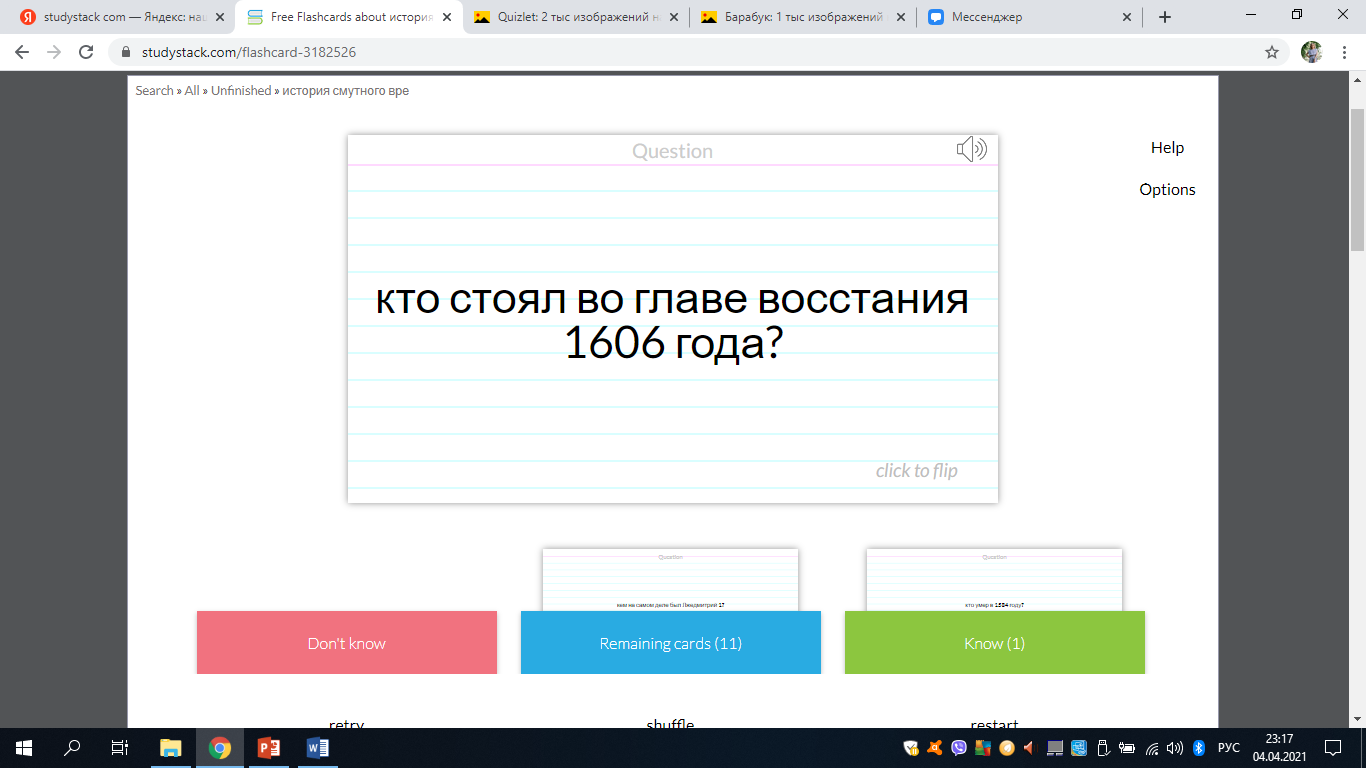 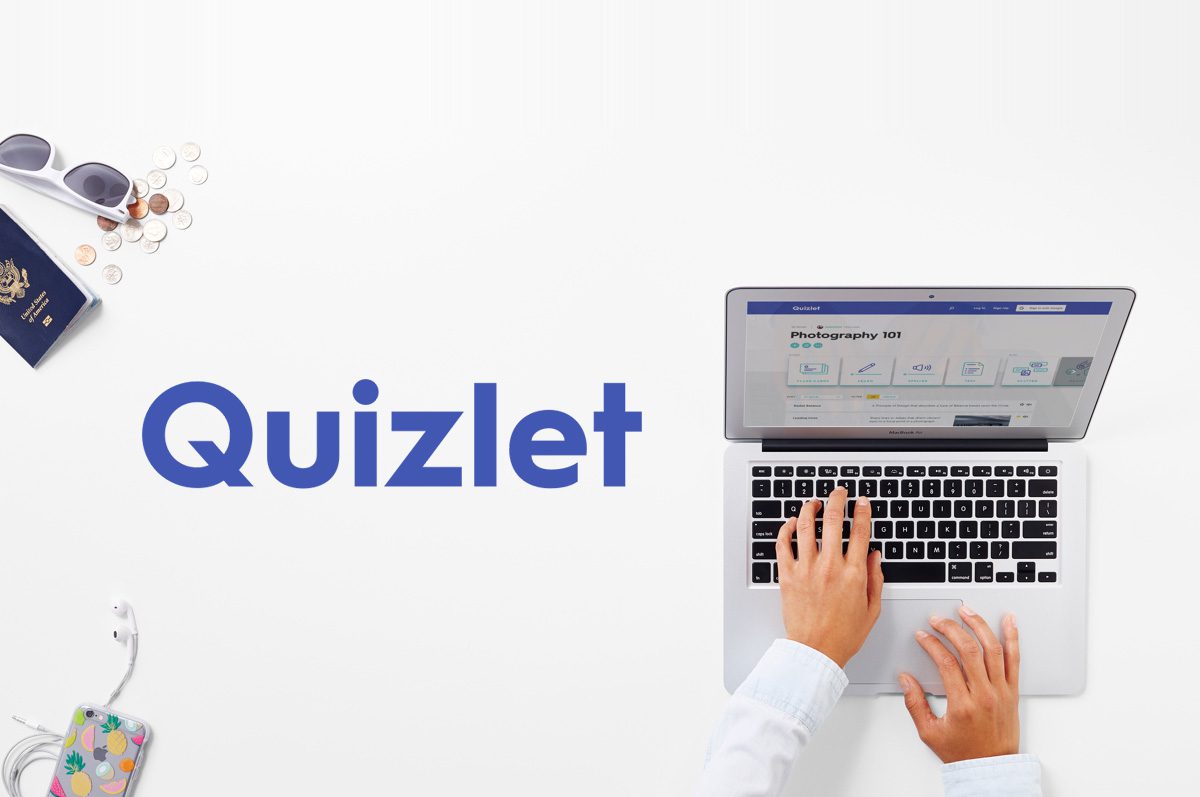 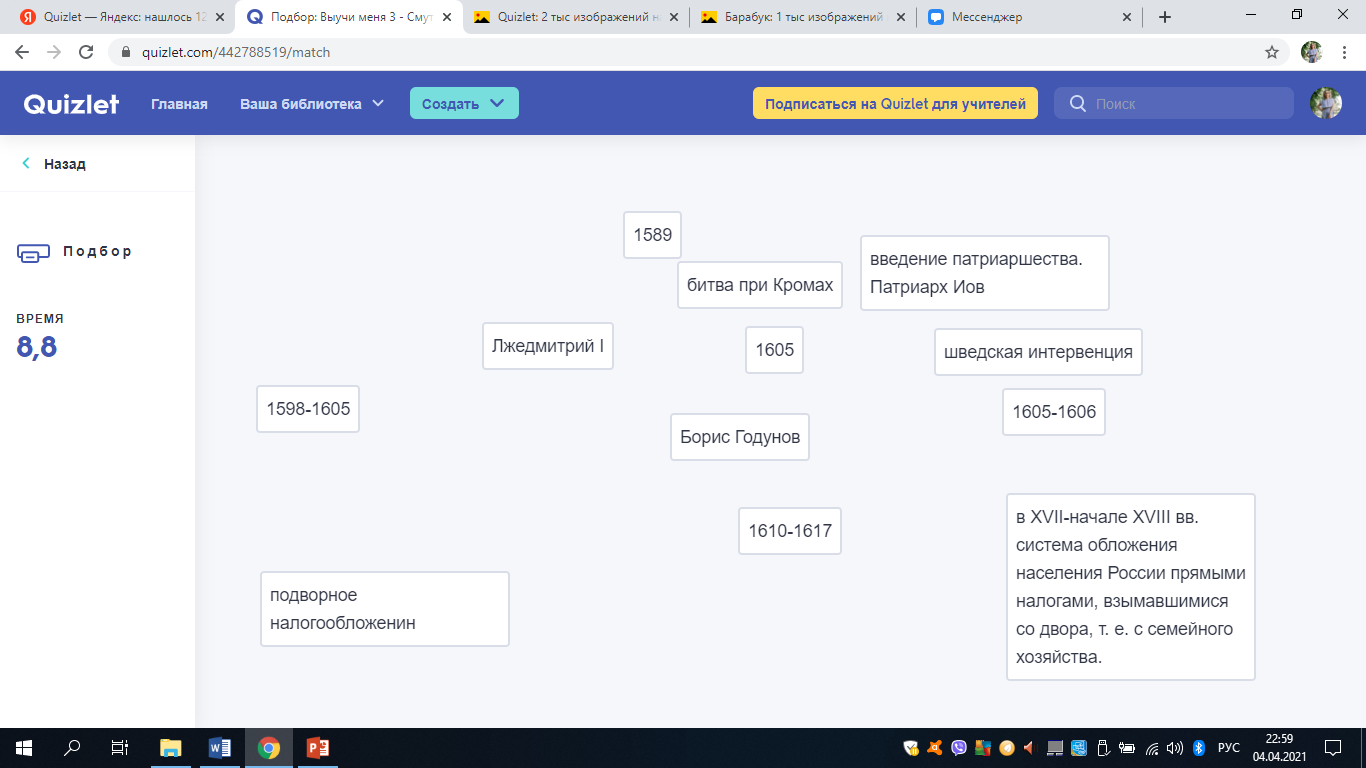 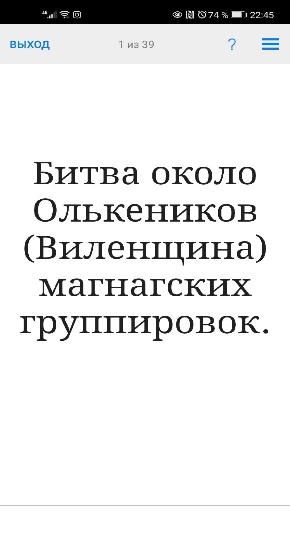 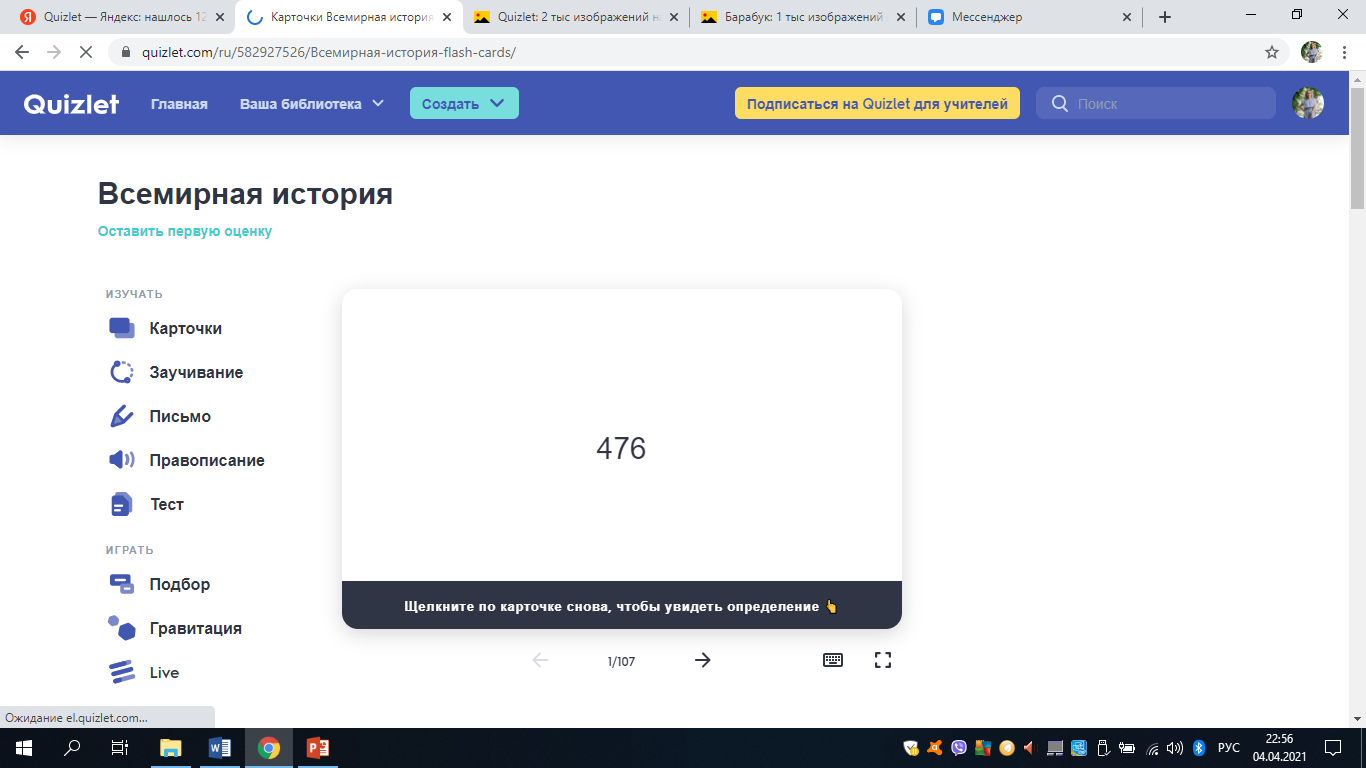 Online Test Pad GOOGLE FORMS Мастер-Тест Test.fromgomel
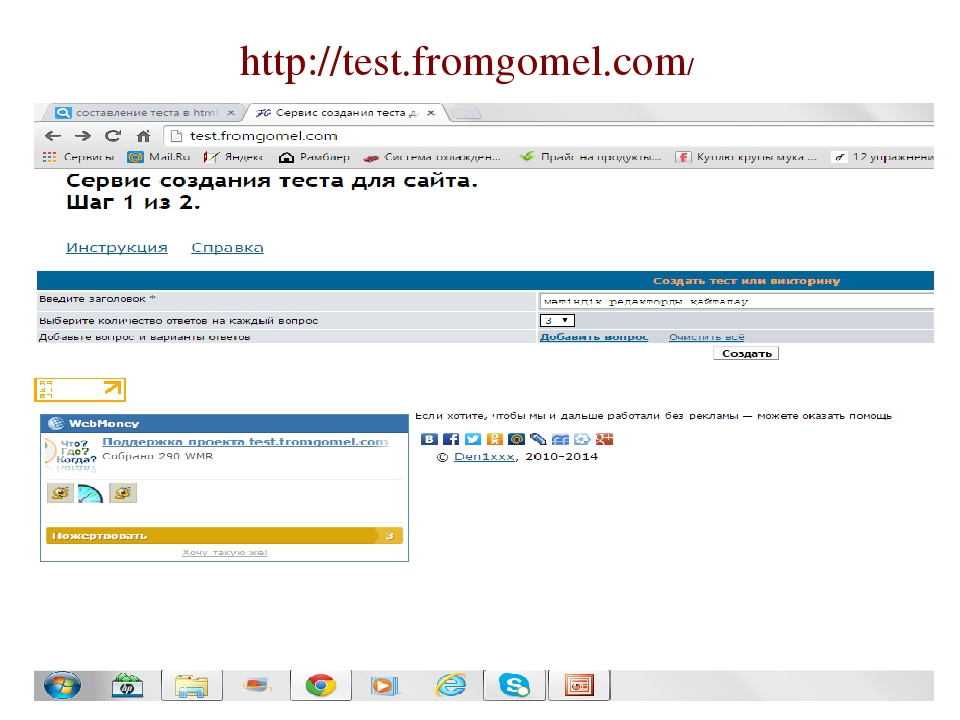 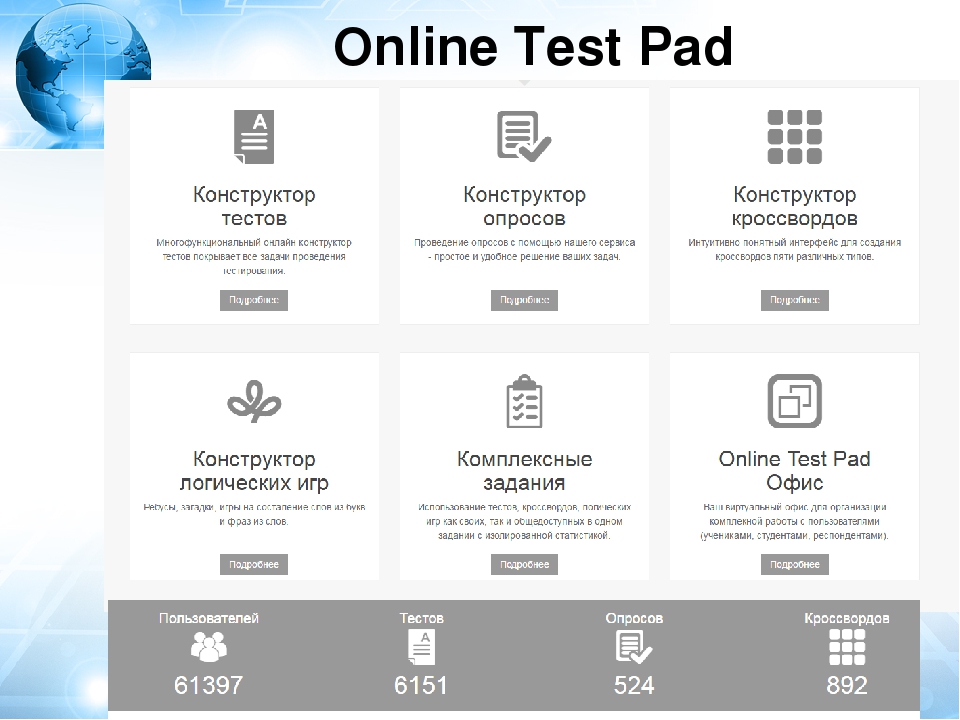 https://onlinetestpad.com/ 
https://master-test.net/ 
http://test.fromgomel.com/
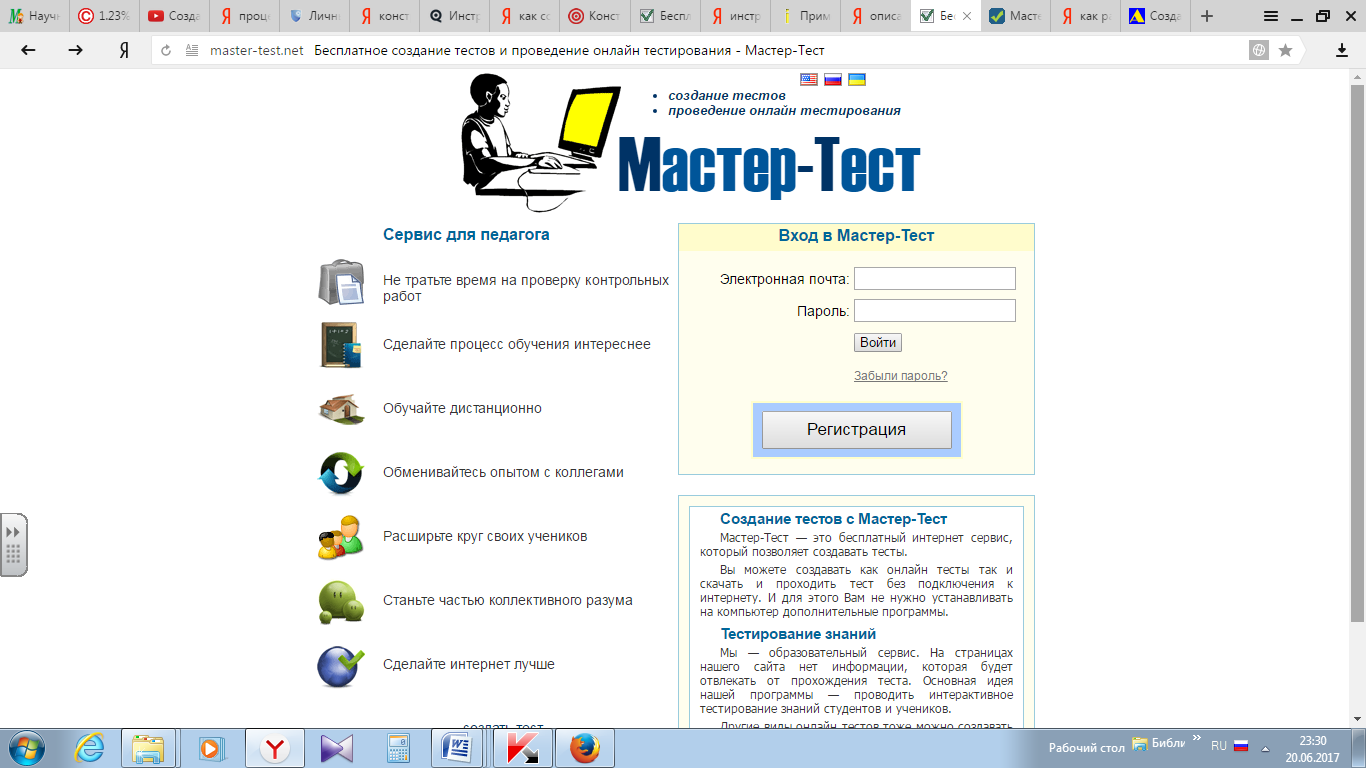 Time.graphics, Sutori, Timeline JS
https://time.graphics/ru/
        https://www.sutori.com/
                https://timeline.knightlab.com/
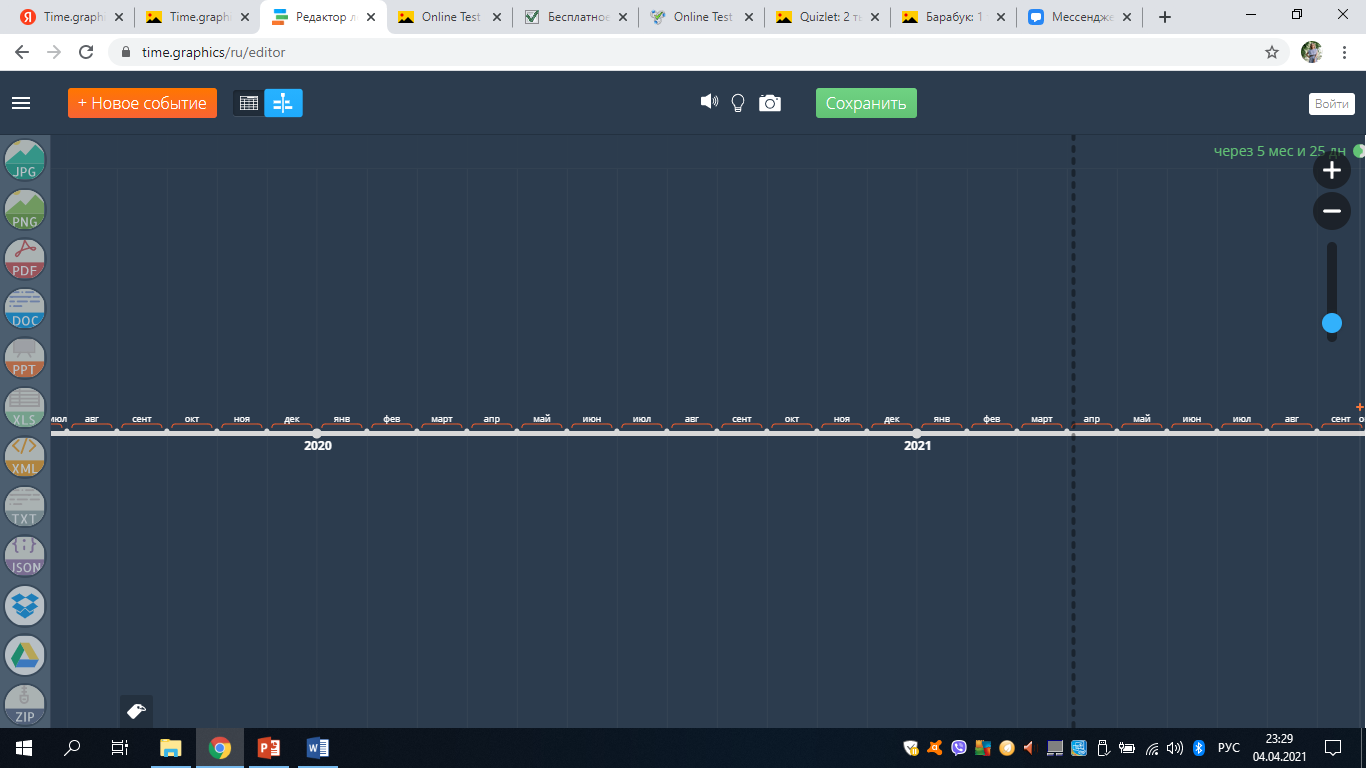 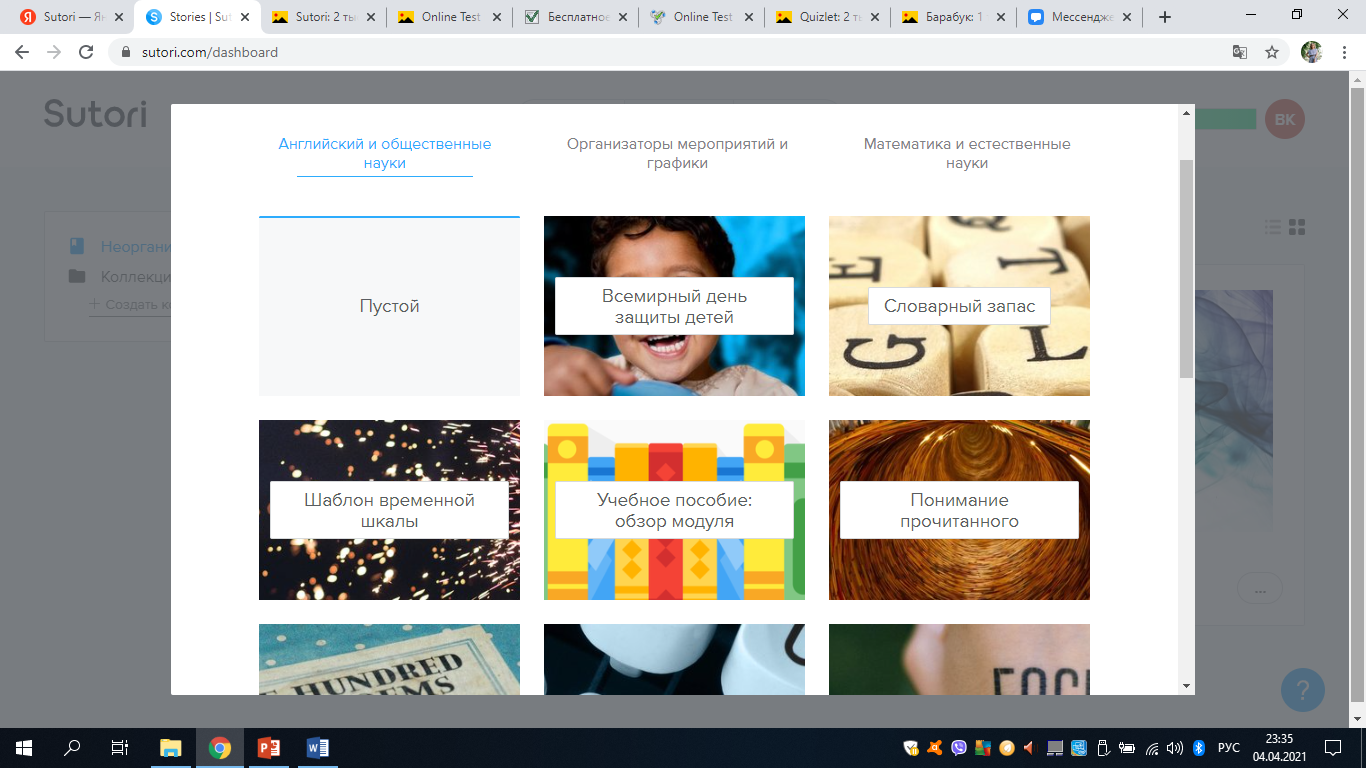 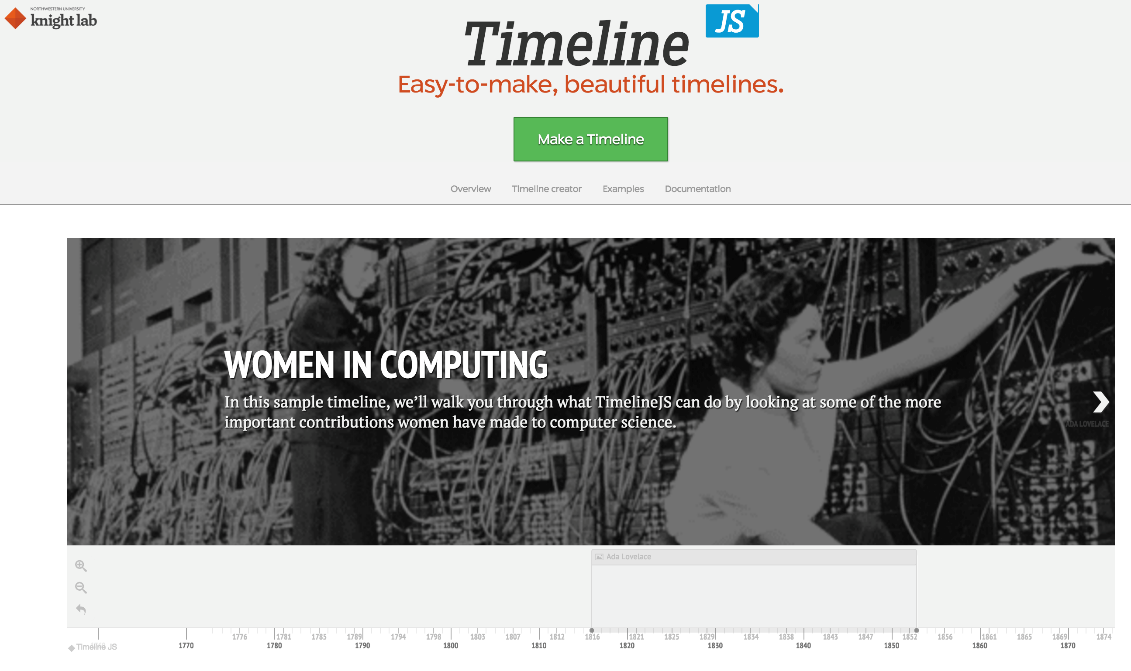 SuperTeacherИнструменты, Vneuroka
https://www.superteachertools.us/           http://vneuroka.ru/
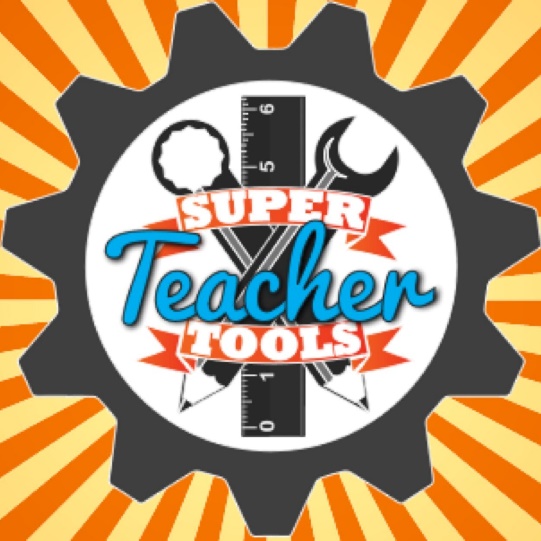 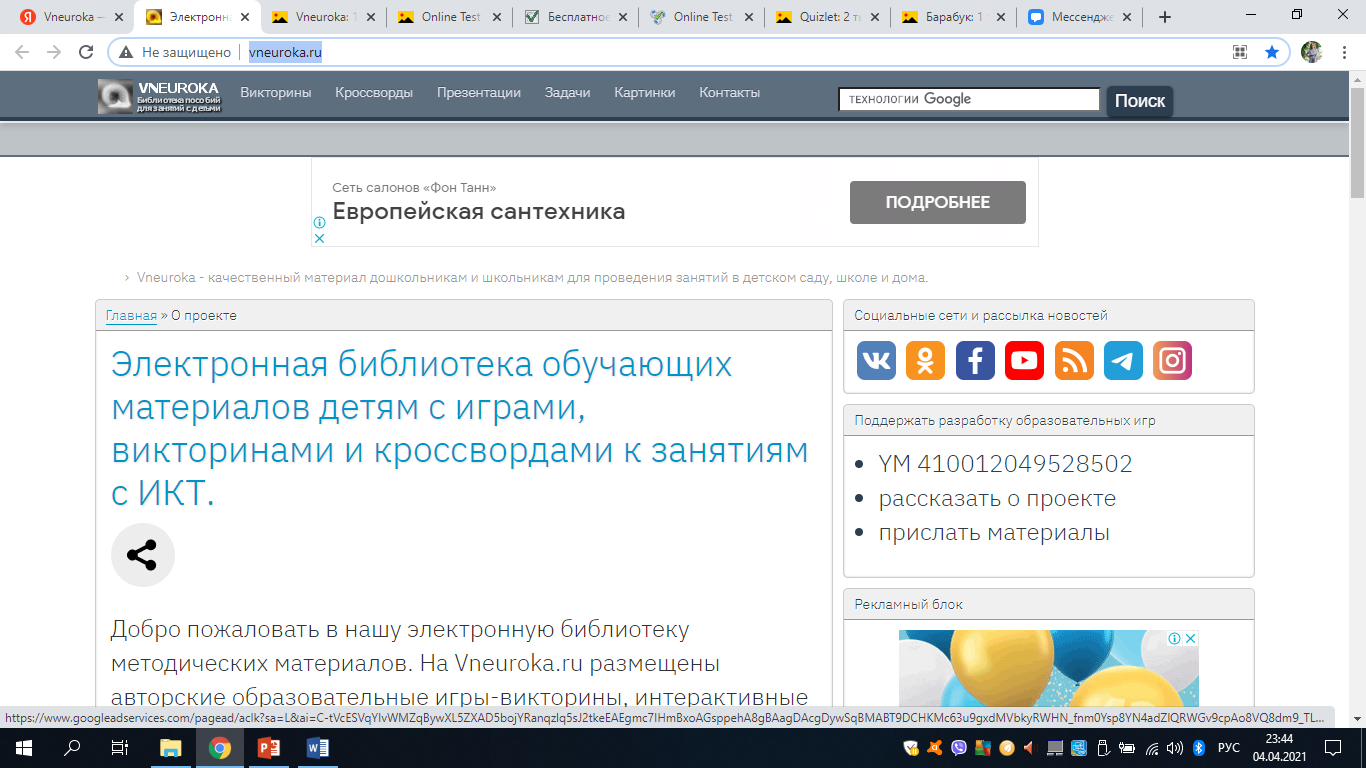 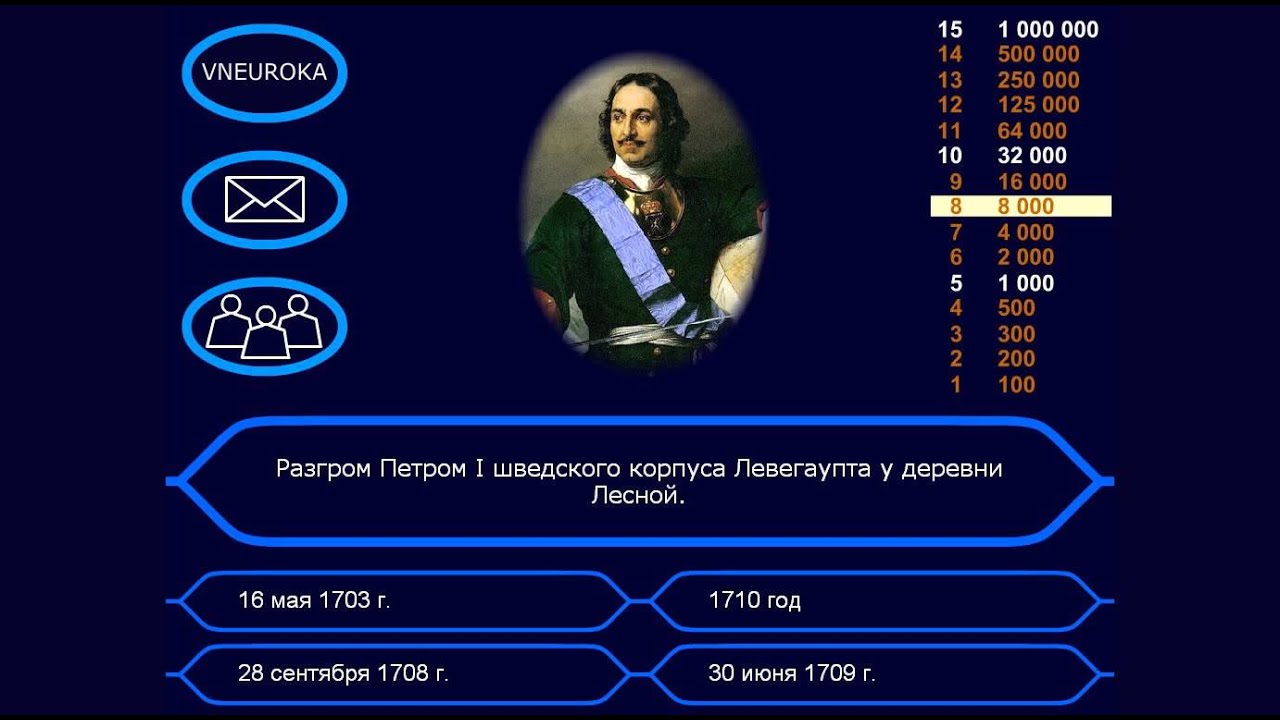 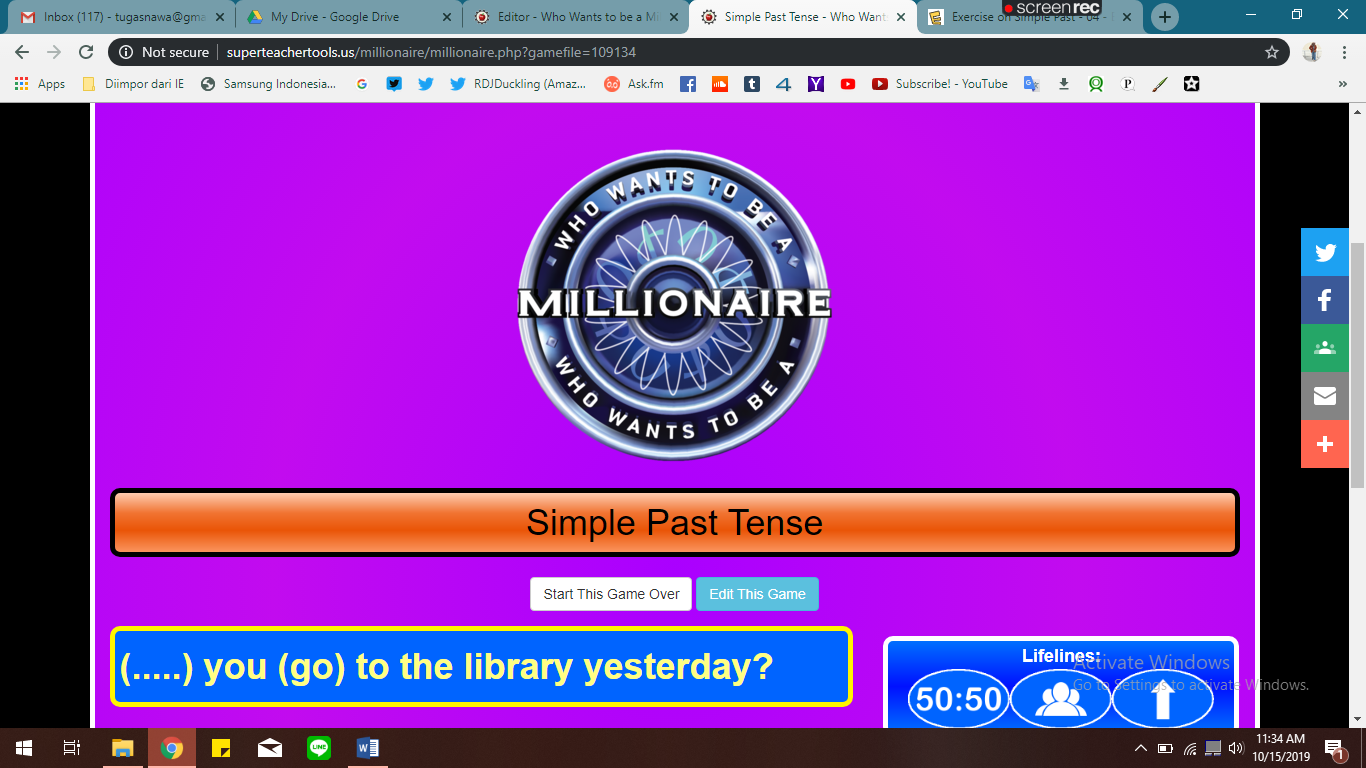 Jigsawplanet.com
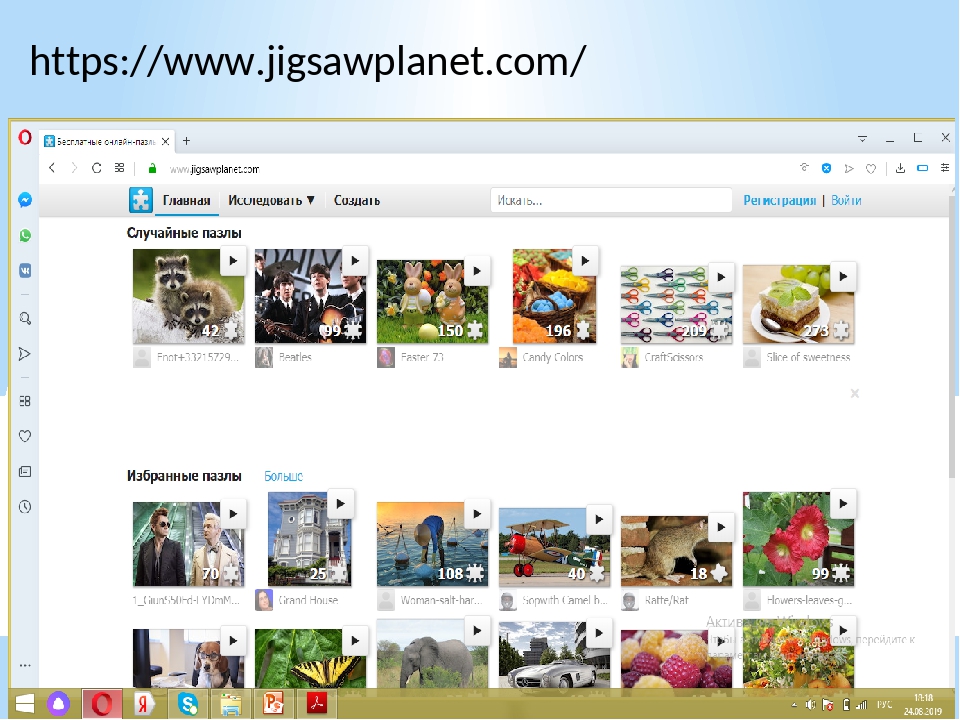 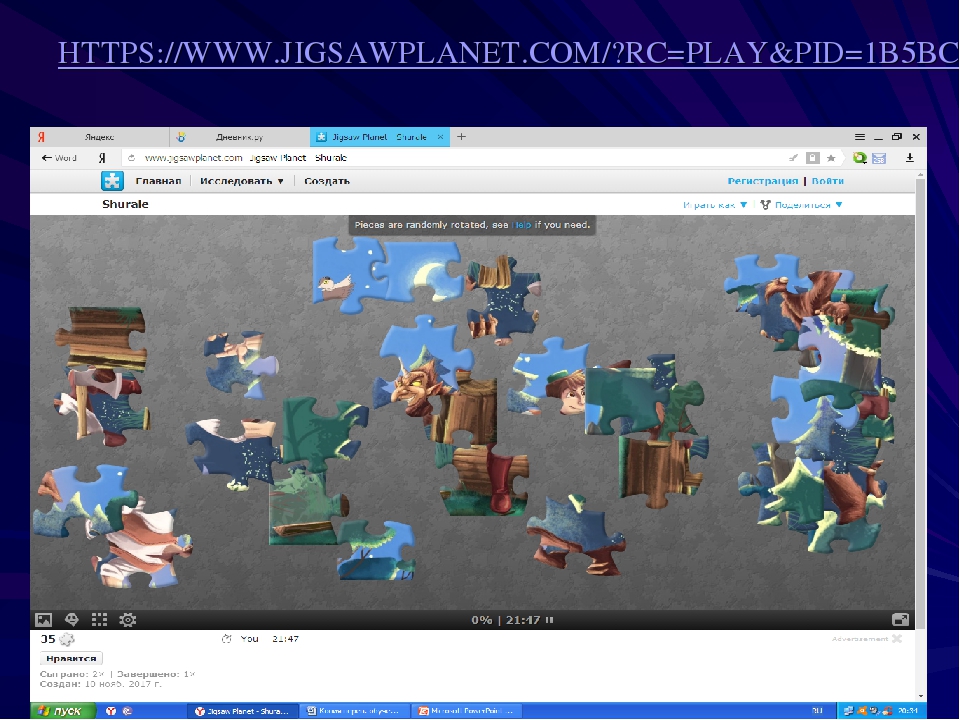 https://www.jigsawplanet.com/
Vocaroo, Dewiar
https://vocaroo.com/
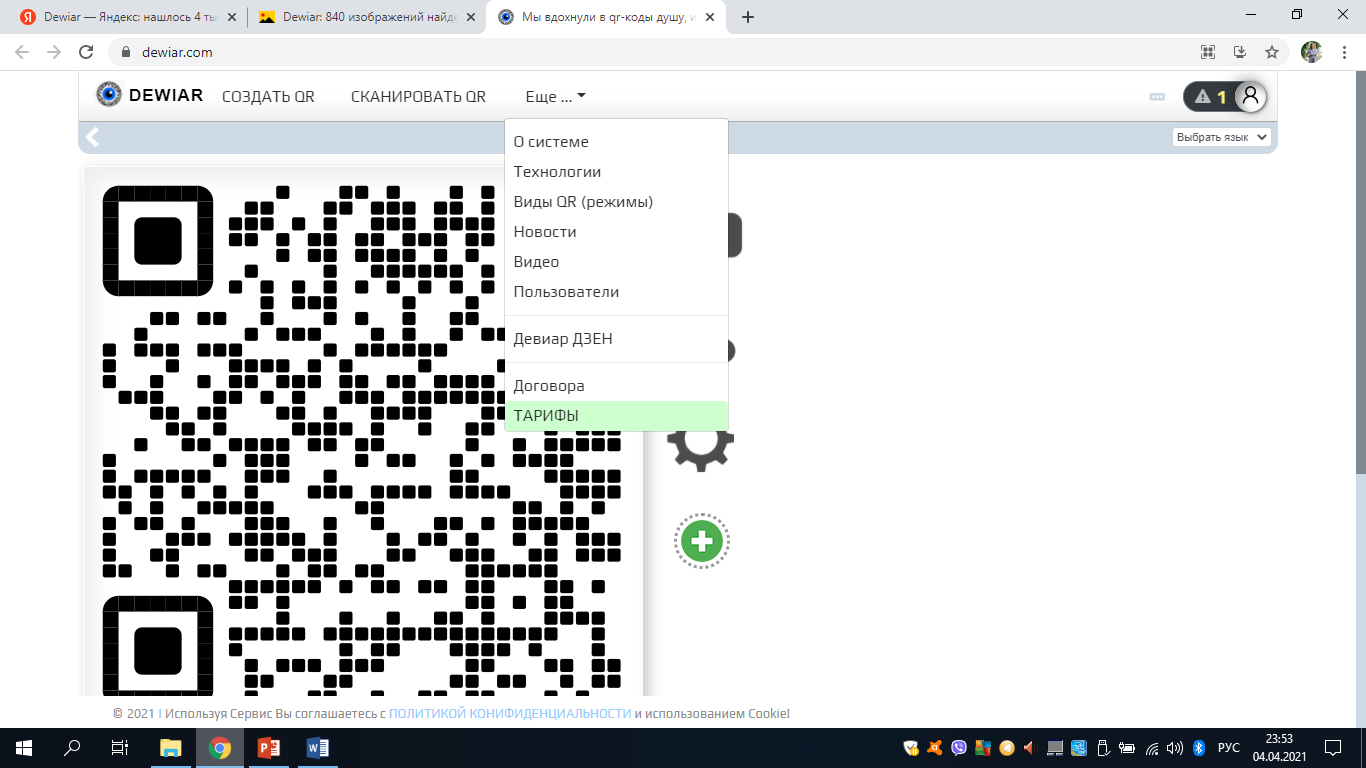 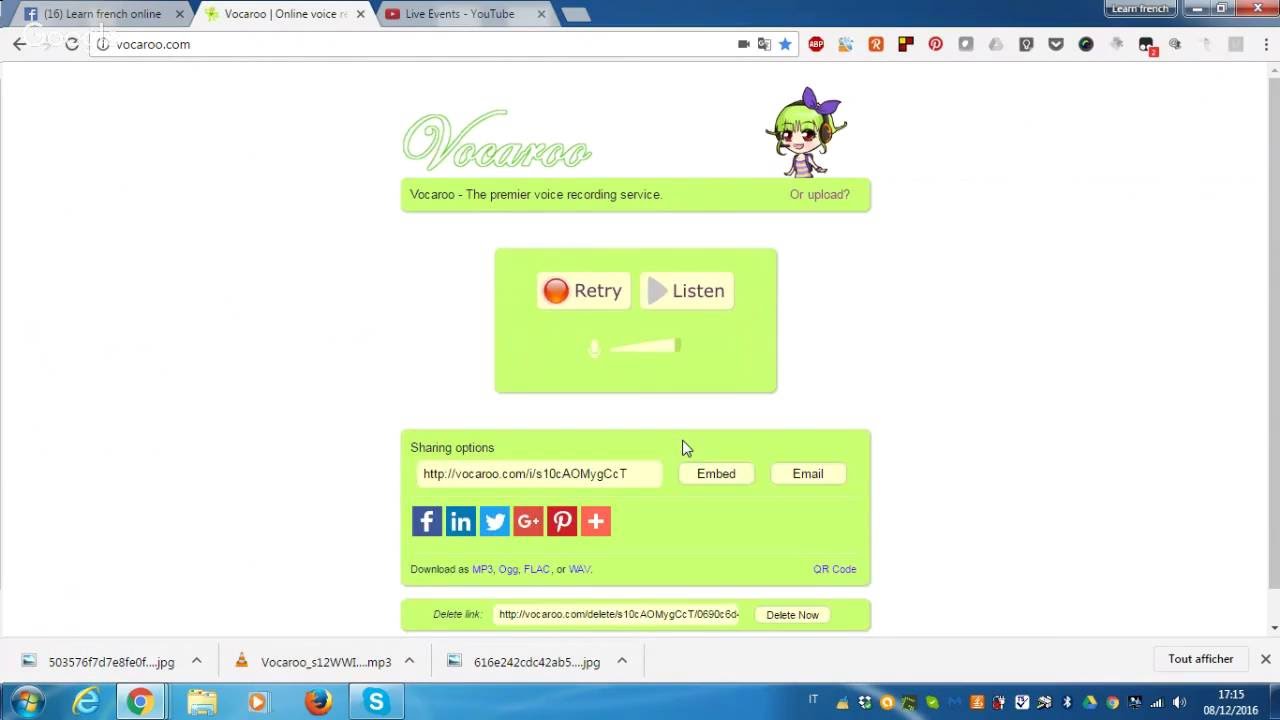 https://dewiar.com/